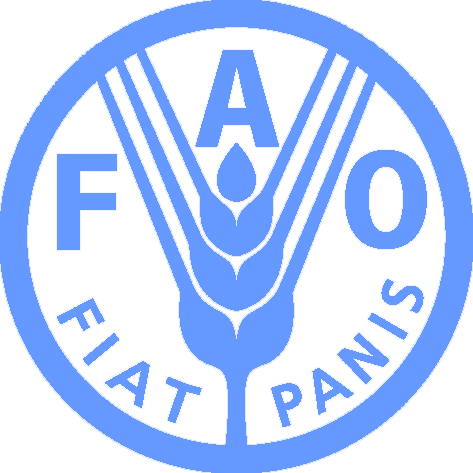 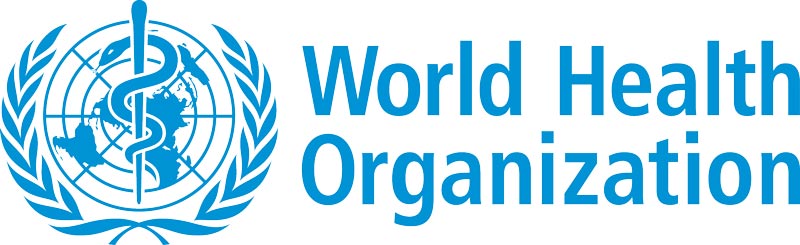 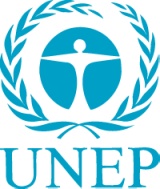 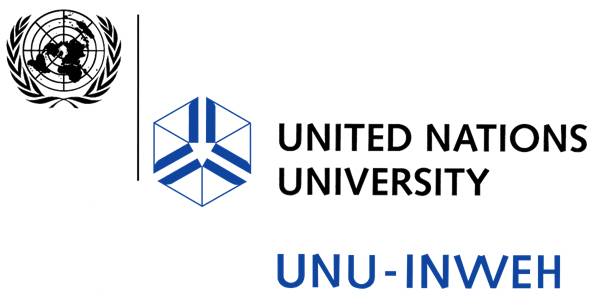 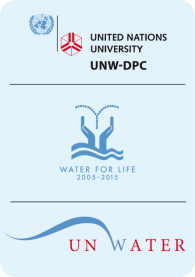 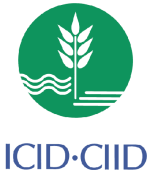 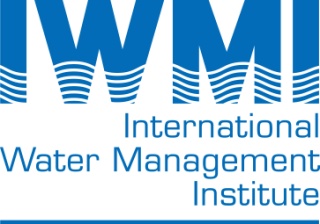 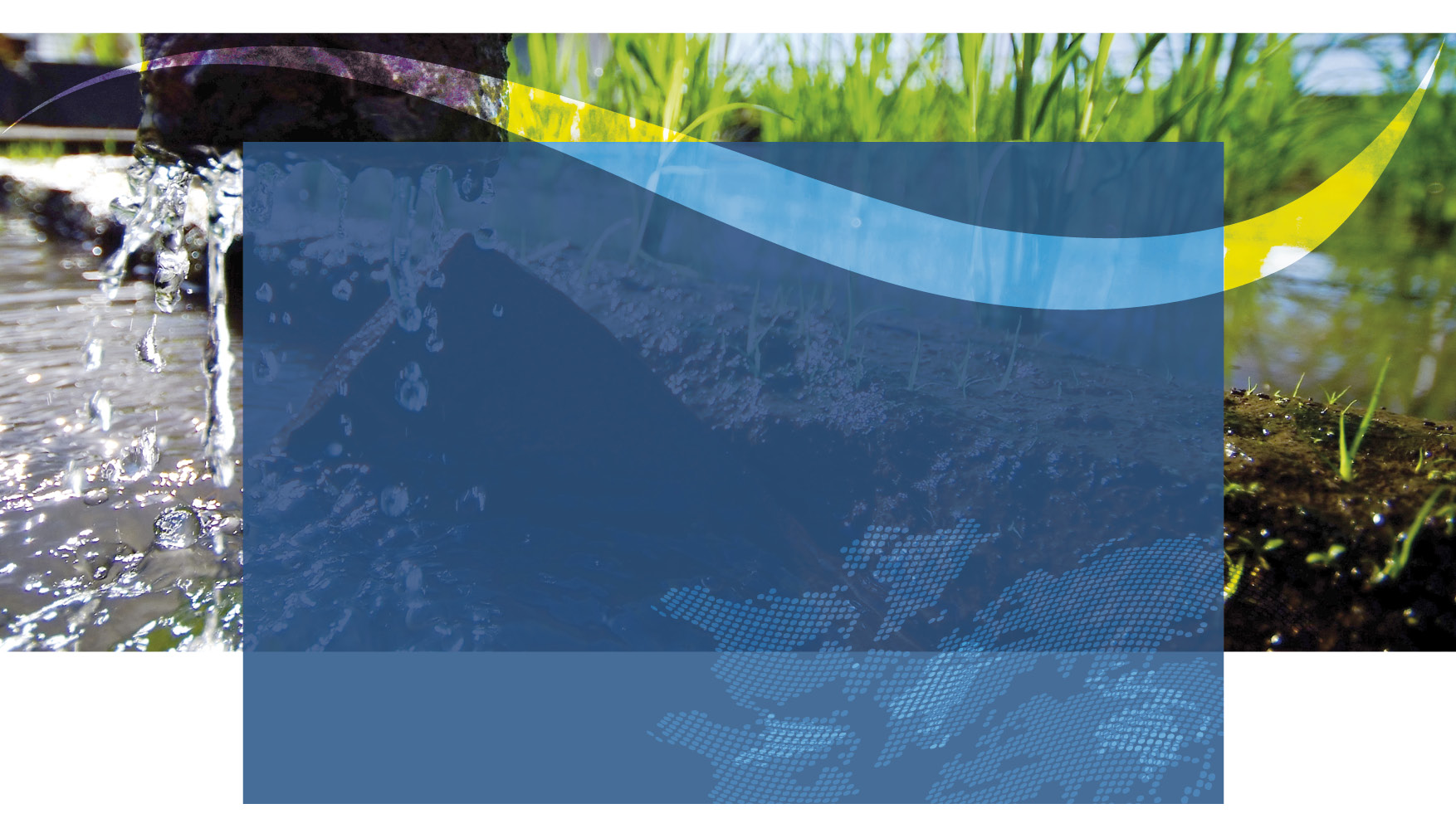 ONU-Agua Proyecto sobre el Uso Seguro de Aguas Residuales en la Agricultura
Safe Use of Wastewater
In Agriculture
Africa ∙ Asia ∙ Latinoamérica
1st Regional Workshop for Francophone Africa
Recopilación de la apertura internacional, los talleres regionales, y elAlcance del 4o Taller regional
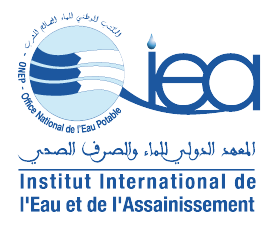 18-19 February 2012
Palais de Congr‘es, Room „Fez“
Dr. Jens Liebe, UNW-DPC
1
Las “Aguas Residuales” son un recurso
Las aguas residuales pueden…
		…reducir la presión sobre el agua dulce
		…mejorar la producción de alimentos
		…ahorrar fertilizantes y energía
¿Cómo se puede apoyar a los estados miembros a enfrentar el reto del uso seguro de aguas residuales en la agricultura?
Crecimiento poblacional y urbanización
(1980-2011)
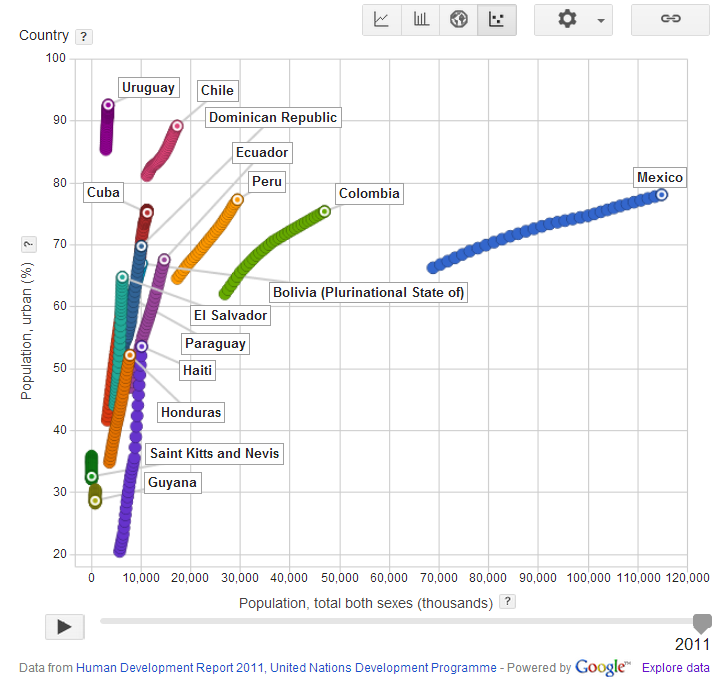 Meta
Personas calificadas en organizaciones claves para formular las políticas correctas y poner en práctica el uso seguro de aguas residuales en la agricultura
 
Materiales y Métodos
Estrategia de diseminación 
Plan de acción para el fortalecimiento de capacidades
Sistemas
Organizaciones
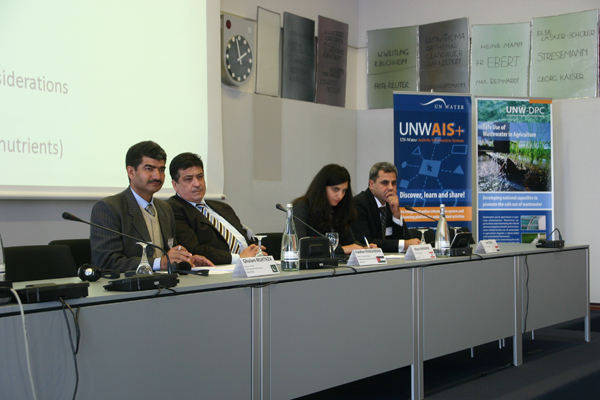 Individuos
Fases del fortalecimiento de capacidades a nivel individuo/organización
Fase I: 
Evaluación de las necesidades de capacitación individual (CNA)
Reportes Nacionales
Fase II: 
Taller internacional
Noviembre 2011
Evaluación de carencias
Fase III: 
Talleres regionales
Febrero 2012 a Marzo 2013
Implementación de las acciones recomendadas
Nuevo CNA a nivel intitución/ sistema
Fase IV: 
Taller final
Mayo 2013
Plan de acción de  fortalecimiento de capacidades a nivel individuo/organizacion
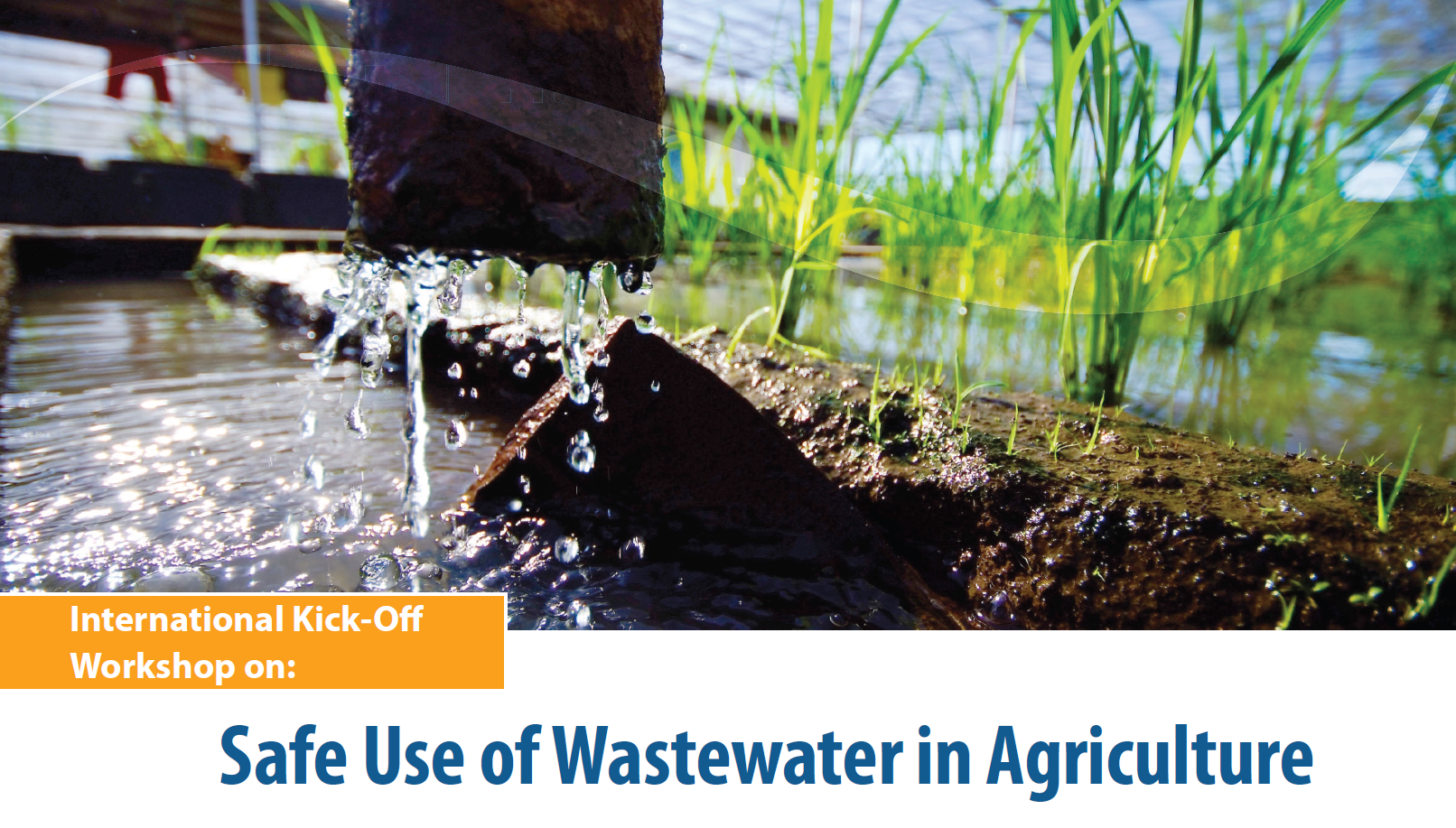 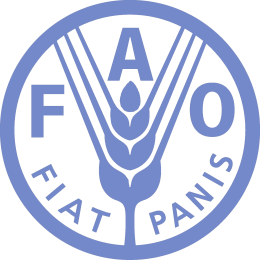 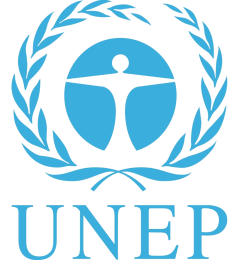 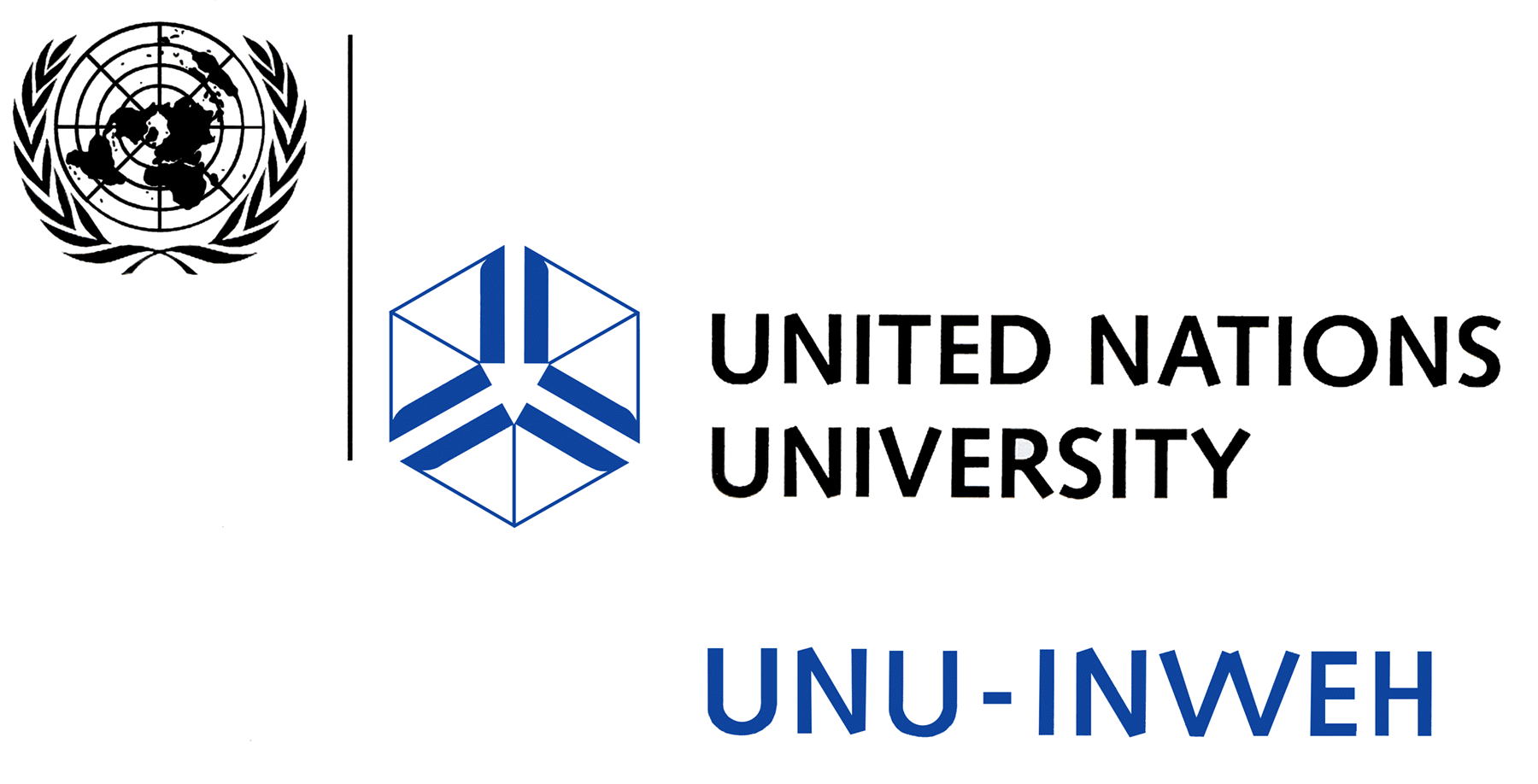 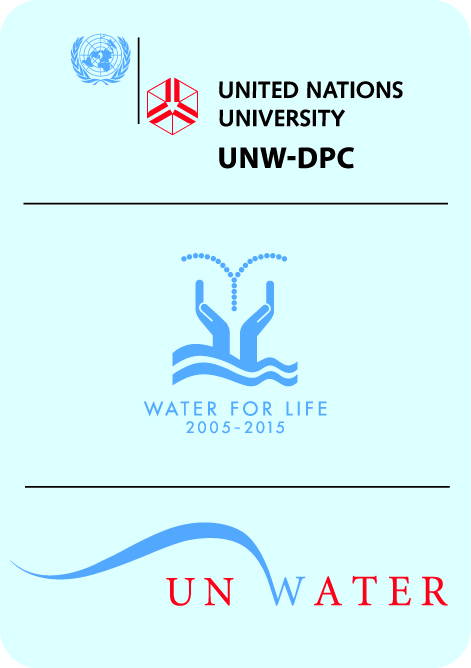 November 2011, Bonn, Germany
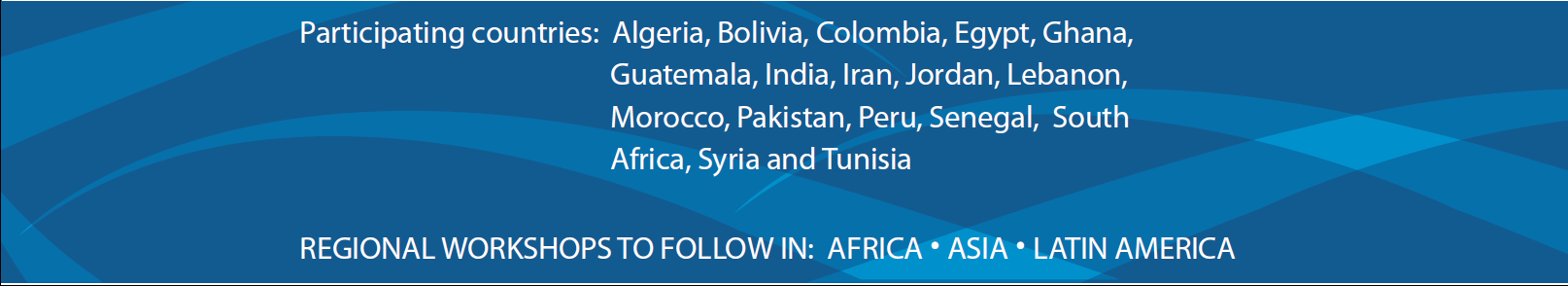 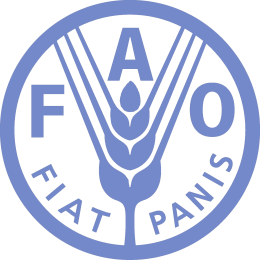 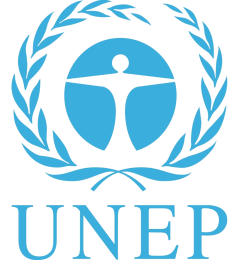 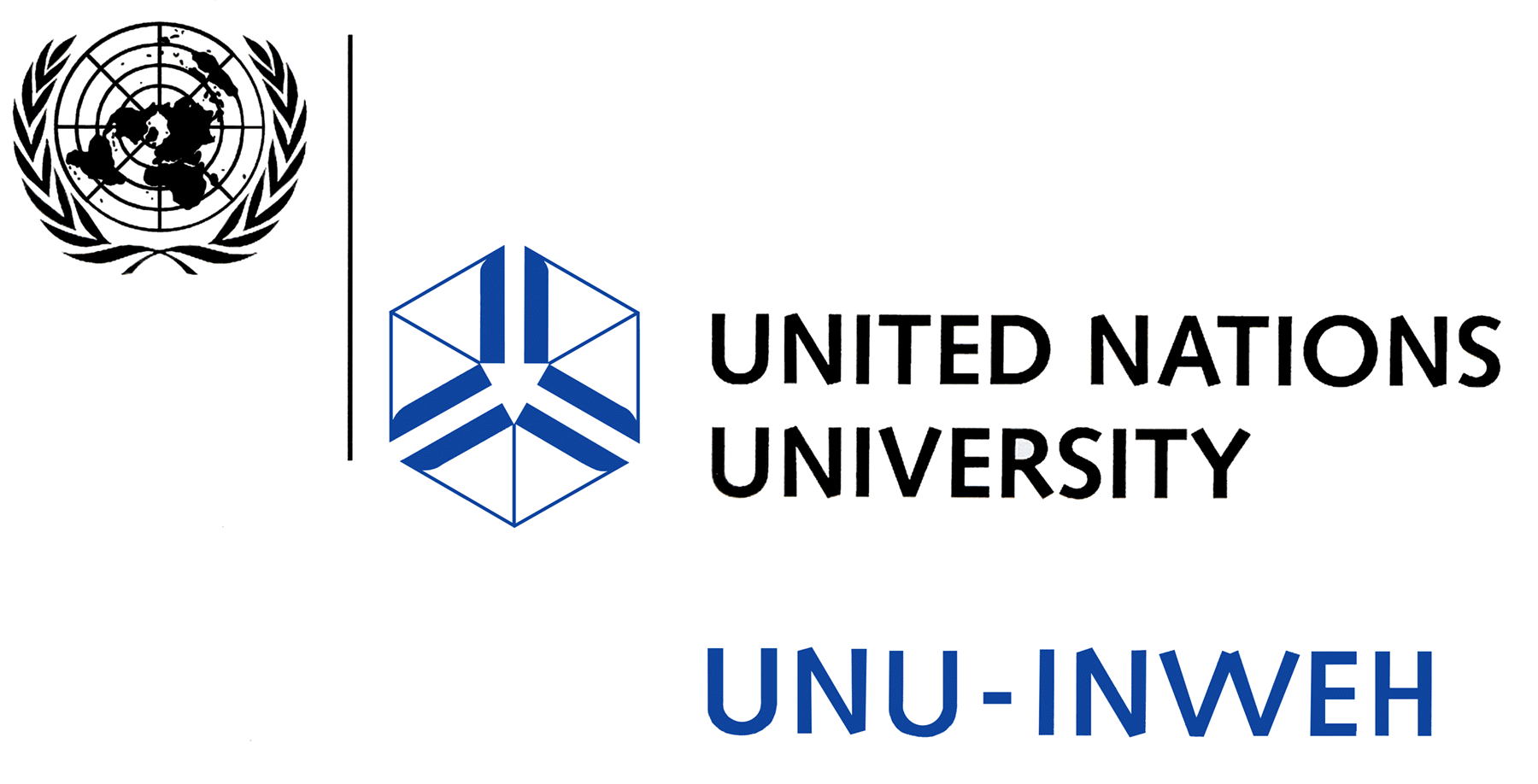 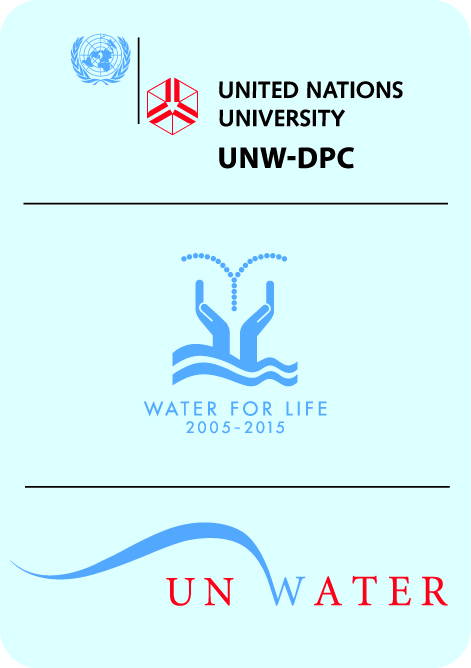 Conocimiento y necesidades de capacidad : Grupo Latinoamericano
high
medium
low
none
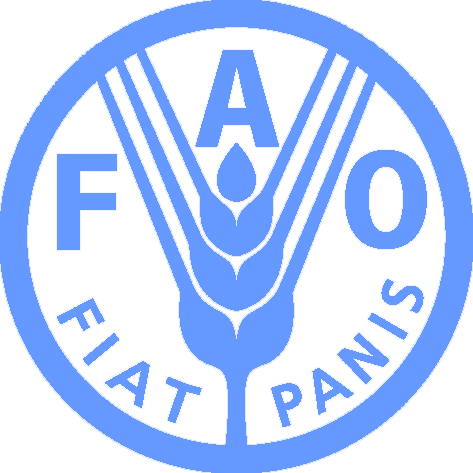 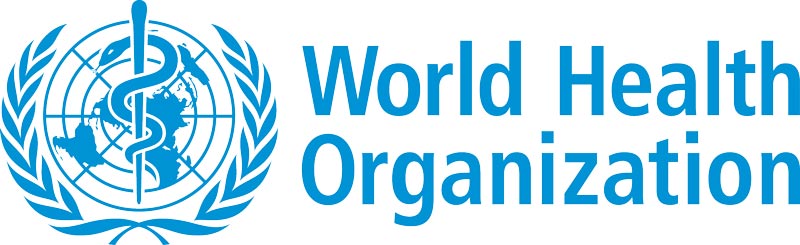 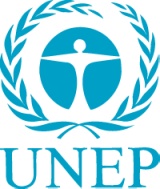 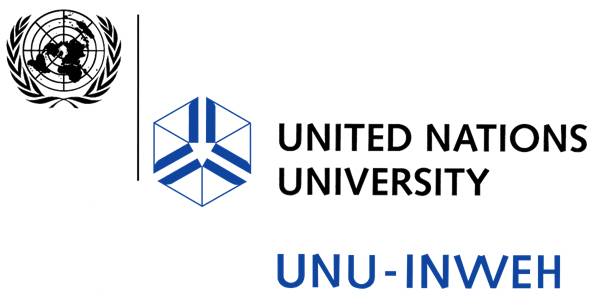 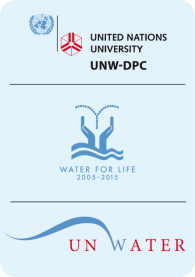 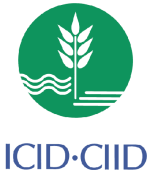 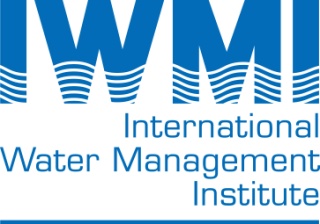 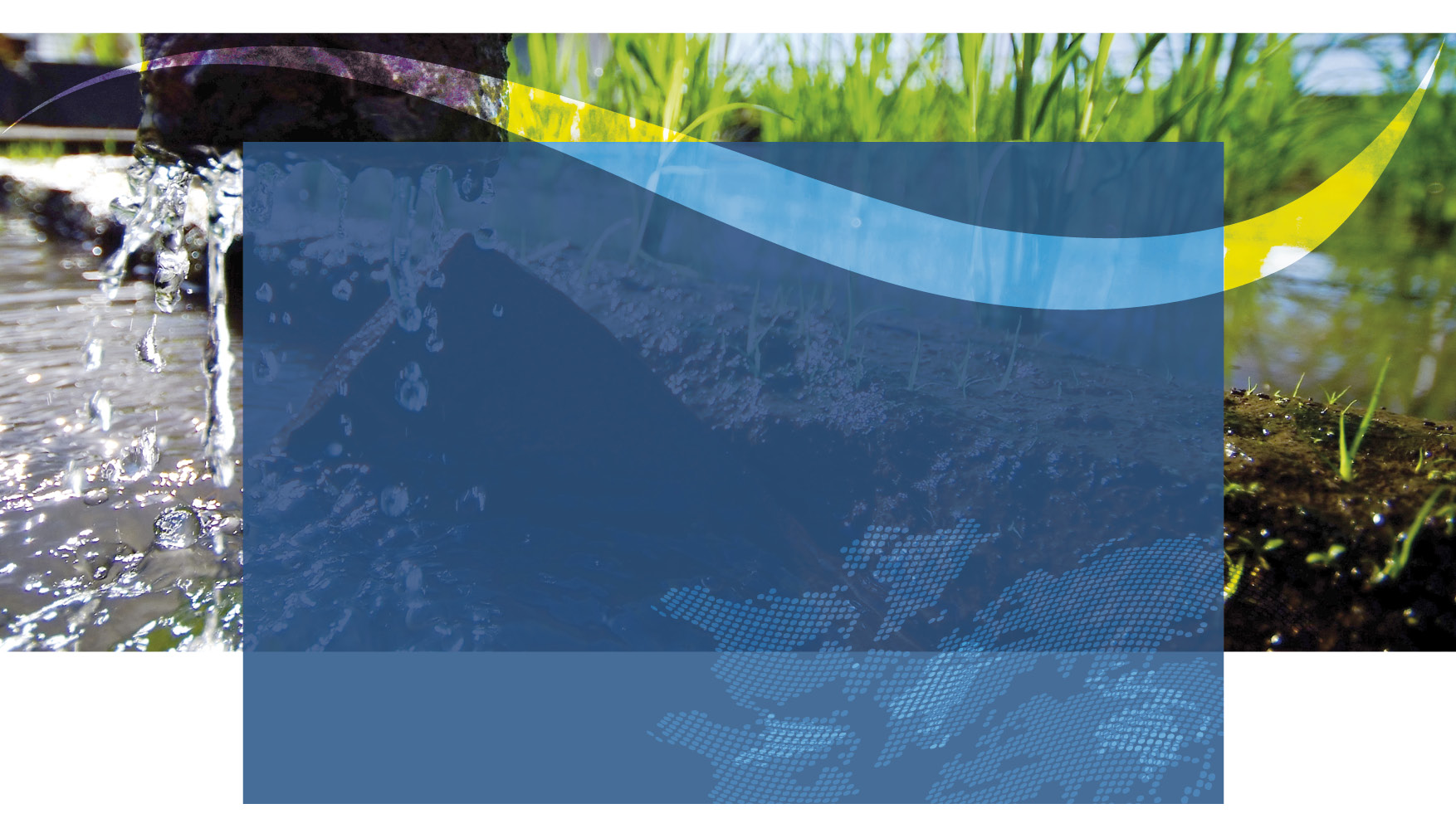 ONU-Agua Proyecto sobre el Uso Seguro de Aguas Residuales en la Agricultura
Safe Use of Wastewater
In Agriculture
Talleres Regionales
1st Regional Workshop for Francophone Africa
Africa francófona y del Norta
Sur, Oeste y Asia central
Africa Anglófona
Latinoamerica y el Caribe
Pacífico y Sudeste de Asia
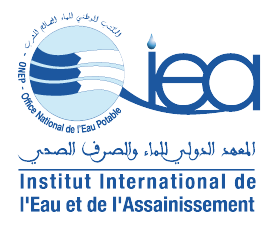 18-19 February 2012
Palais de Congr‘es, Room „Fez“
8
2do Taller Regional Sur Oeste y Asia Central
1er Taller regional Africa francófona y del Norte
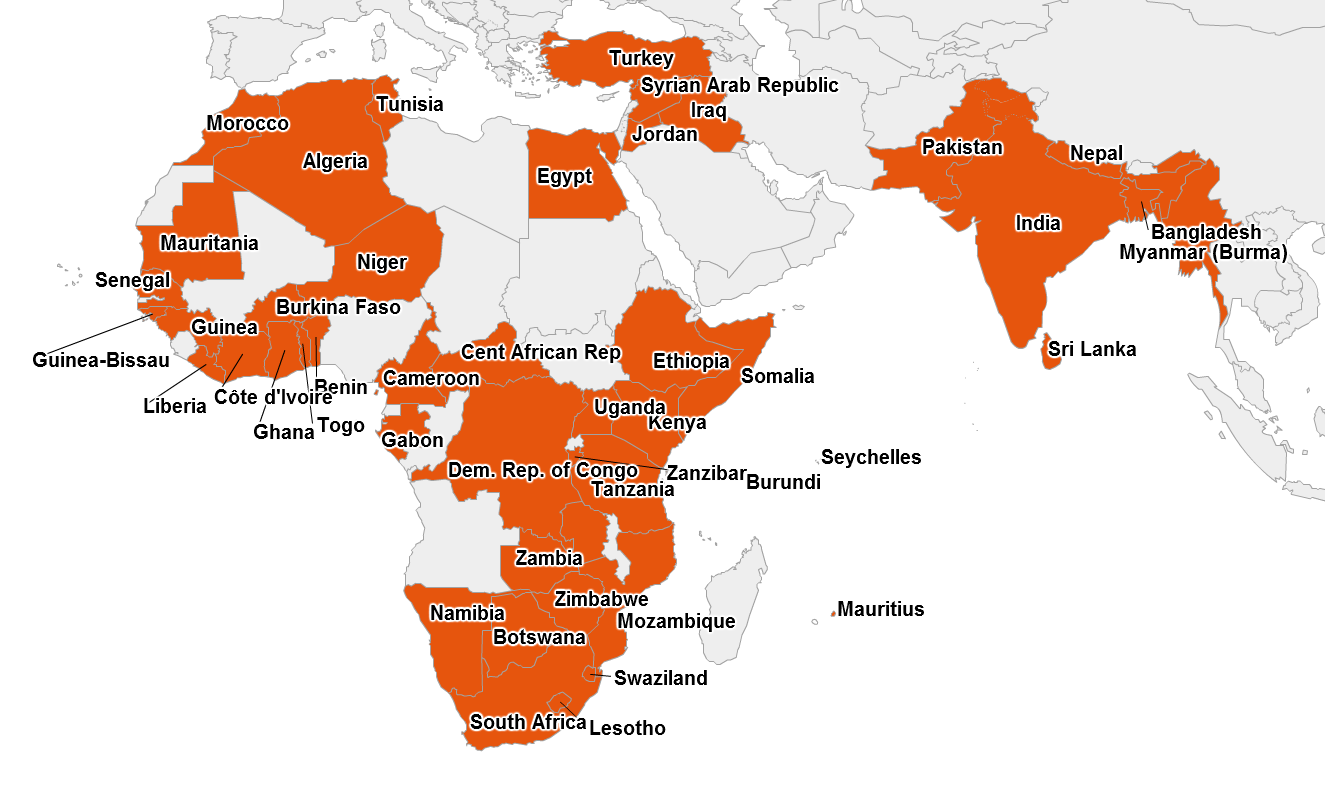 Hasta el momento: participantes de 50 paise
3er Taller Regional Africa Anglófona
Necesidades de Capacidad en Africa francófona y del Norte
Based on 18 countries, 29 participants
Necesidades de Capacidad en Sur, Oeste y Asia Central
Based on 11 countries, 18 participants
Necesidades de Capacidad en Africa Anglófona (antes del taller)
Based on 21 countries, 31 participants
Necesidades de Capacidad en Africa Anglófona (después del taller)
Based on 21 countries, 31 participants
Organized by:
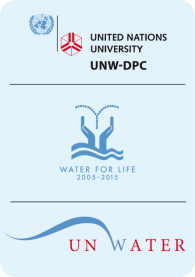 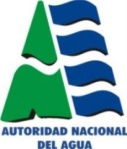 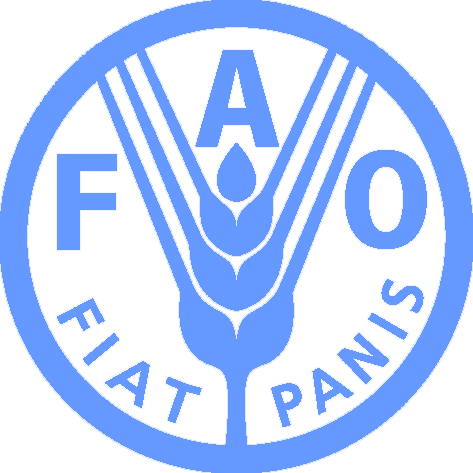 Partners:
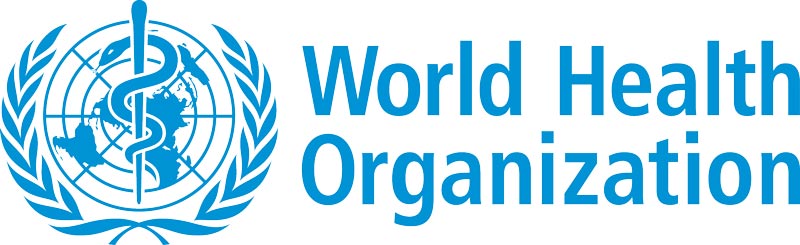 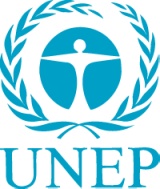 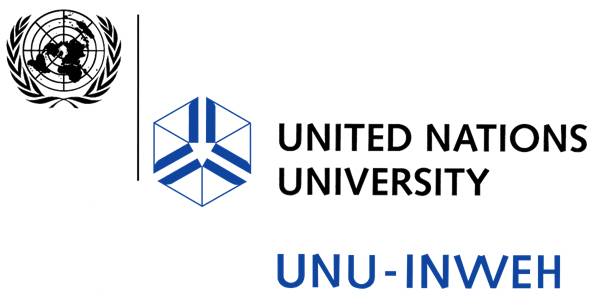 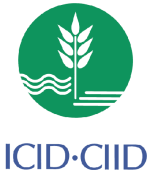 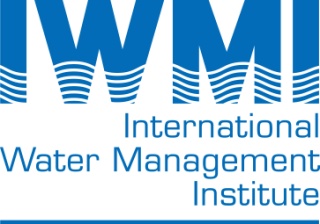 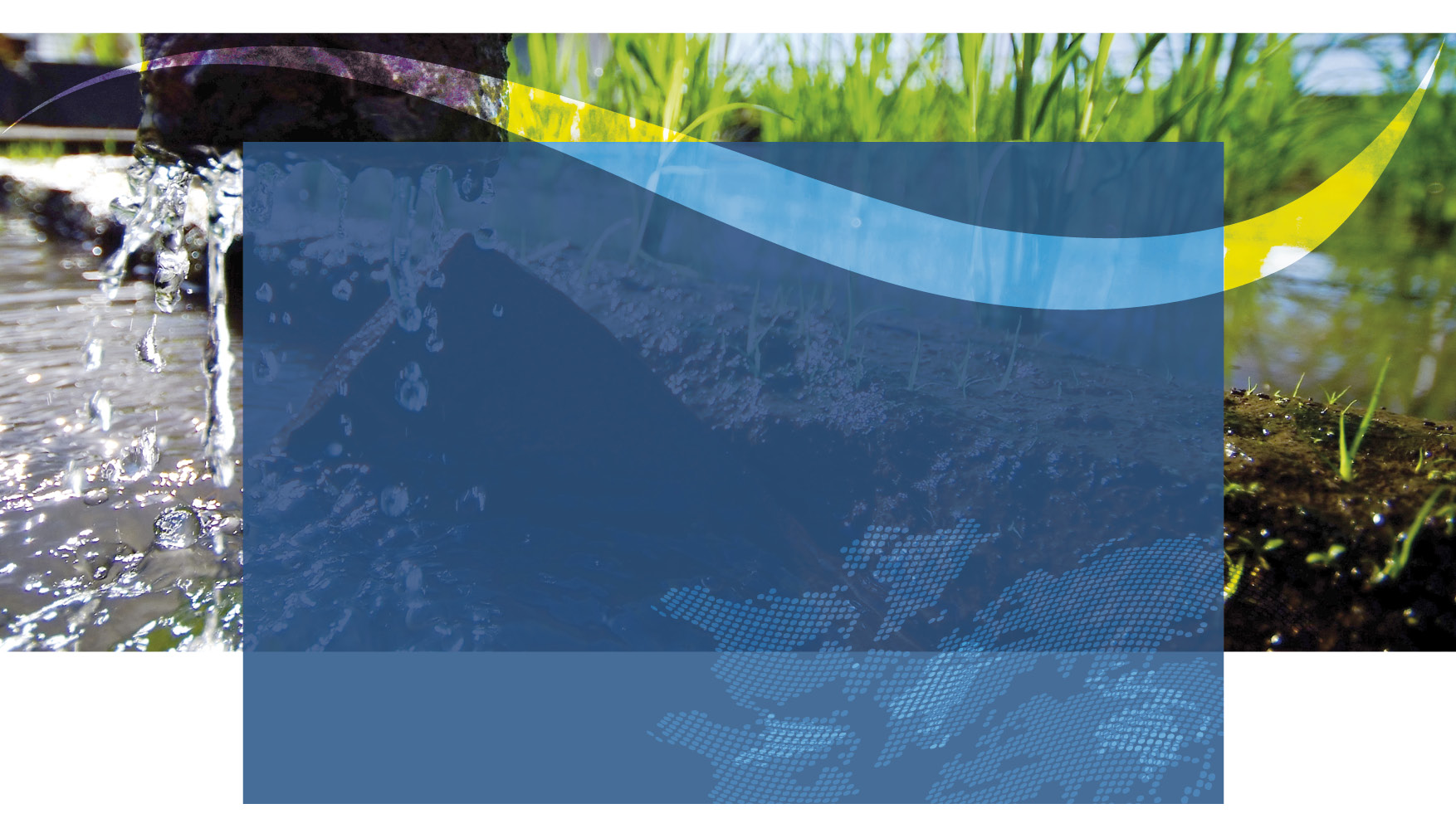 ONU-Agua Proyecto sobre el Uso Seguro de Aguas Residuales en la Agricultura
Safe Use of Wastewater
In Agriculture
4o Taller Regional
1st Regional Workshop for Francophone Africa
Argentina ∙ Bolivia ∙ Chile ∙ Colombia ∙ Cuba ∙ Ecuador ∙ El Salvador ∙ Guatemala ∙ Guyana ∙ Haiti ∙ Honduras ∙ México ∙ Paraguay ∙ Perú ∙ Republica Dominicana ∙ St Kitts and Nevis ∙ Uruguay
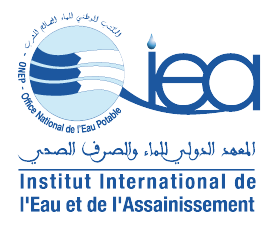 18-19 February 2012
Palais de Congr‘es, Room „Fez“
14
Necesidades de Capacidad en Latinoamerica y el Caribe
Based on 18 countries, 29 participants
Antecedentes de los paticipantes del taller
Antecedentes organizacionales
Sus actividades diarias
Antecedentes de los paticipantes del taller
Su formación
Situación en sus países
“CURVA DE APRENDIZAJE”:

1. Conciencia
2. Compresión
3. Compromiso
4. Acción
5. Reflección
1.	   2.	      3.	          4. 	              5.
¿Qué le gustaría aprender?
“Me gustaría aprender nuevas herramientas para la implementación responsable del uso seguro de aguas residuales en la agricultura”
“Los retos que otros países enfrentan y como los resuelven”
“Experiencias específicas en cuestion al tratamiento de aguas residuales en la agricultura y la implementación de su uso seguro”
“Problemas de caracter ambiental y salud pública”
“La composición del uso de aguas residuales y las plantas de tratamiento”
“Sobre las condiciones de su implementación”
“Los retos económicos en el trato y uso de aguas residuales en la agricultura”
¿Qué le gustaría compartir?
“Mi conocimiento en cuestion a politicas y regulaciones relacionadas con el medio ambiente y la agricultura”
“Mis experiencias en relación a los efectos ambientales en el uso de aguas residuales en irrgación”
“ Compartir mis experiencias en el contexto de otros paises y entender como cada quien maneja los problemas del uso seguro de aguas residuales en la agricultua y la creación de políticas y reglas”
“Los logras de mi país”
“Formulación de políticas y su implementación”
¿Qué le gustría llevarse a casa?
“Una gran base de conocimientos y la posibilidad futura de desarrollar algún proyecto en este tema”
“Establecer un contacto con organizaciones relevantes y expertos en el tema”
“Compresión del uso de aguas residuales en al agricultura”
“Una red de contactos con expertos en el tema y experiencias en otros países”
“Aprender de las experiencias de otros países y  la posibilidad desarrollar un proyecto en mi país”
Timeline
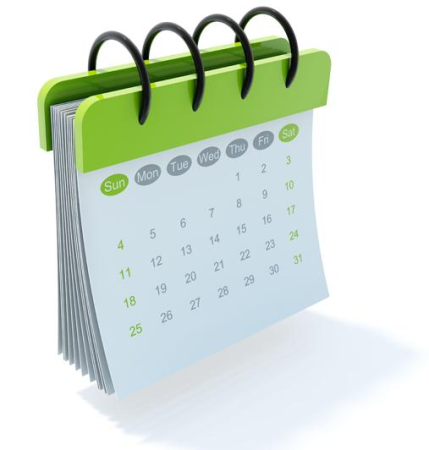 Additional events:	   
 16th AfWA International Congress & Exhibition, Marrakech, Morocco
 Seminar at IFAT 2012, Munich, Germany
 Side event at the World Water Week 2012, Stockholm, Sweden
¡Muchas gracias!
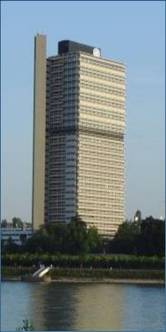 UN-Water Decade Programme on Capacity Development(UNW-DPC)

UNITED NATIONS UNIVERSITY

UN Campus
Hermann-Ehlers-Str. 10
D-53113 Bonn, Germany
Phone:  + 49 (0) 228 815-0652
Fax:      + 49 (0) 228 815-0655
E-Mail: info@unwater.unu.edu
www.unwater.unu.edu
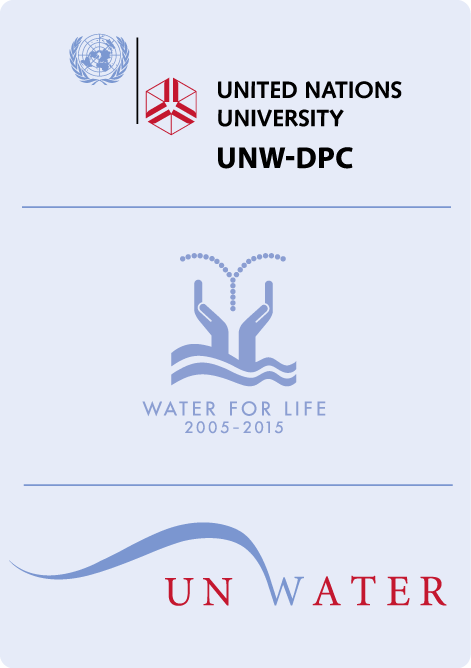